Update
01Sep2017
Only over the US
-Calculated SCP (CFSv2) 6 hourly-45 days forecast from 1999-2011




       01Jan1999        02Jan1999         03Jan1999         04Jan1996            05Jan1999         06Jan1999         07Jan1999          08Jan1999
Except Jan-Fev-Mar 1999, the data is complete
45 days
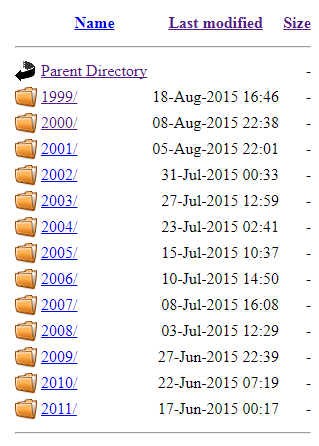 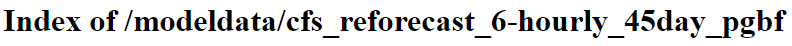 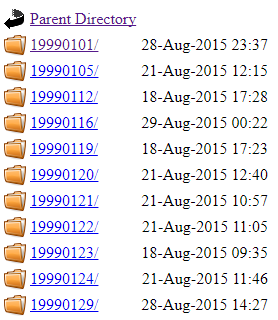 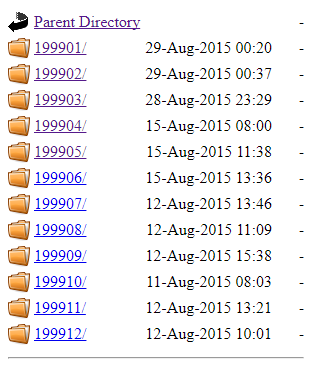 1999-2000-2001-2002-2003-2004-2005-2006-2007-2008-2009-2010-2011
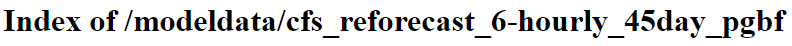 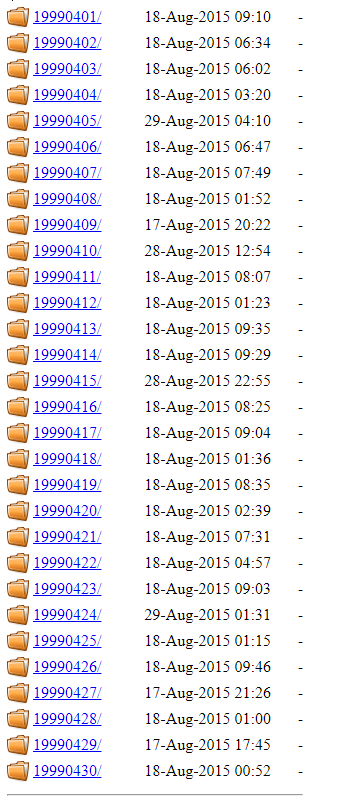 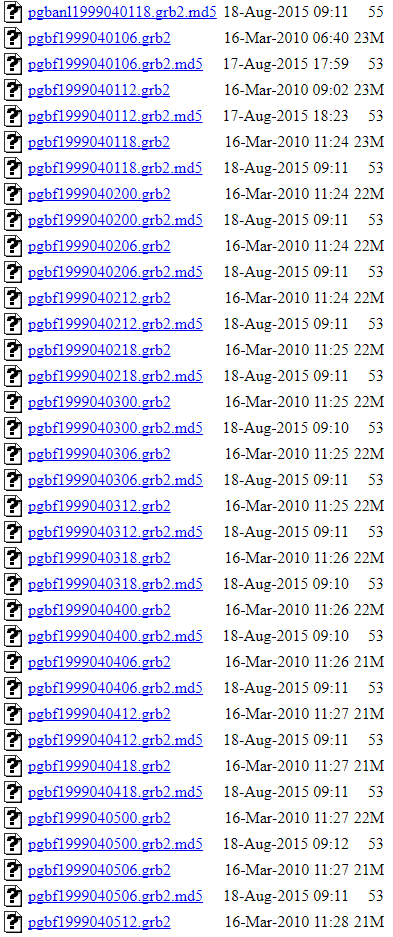